גליה גלעד נבוןאדריכלות נוף ותכנון גנים
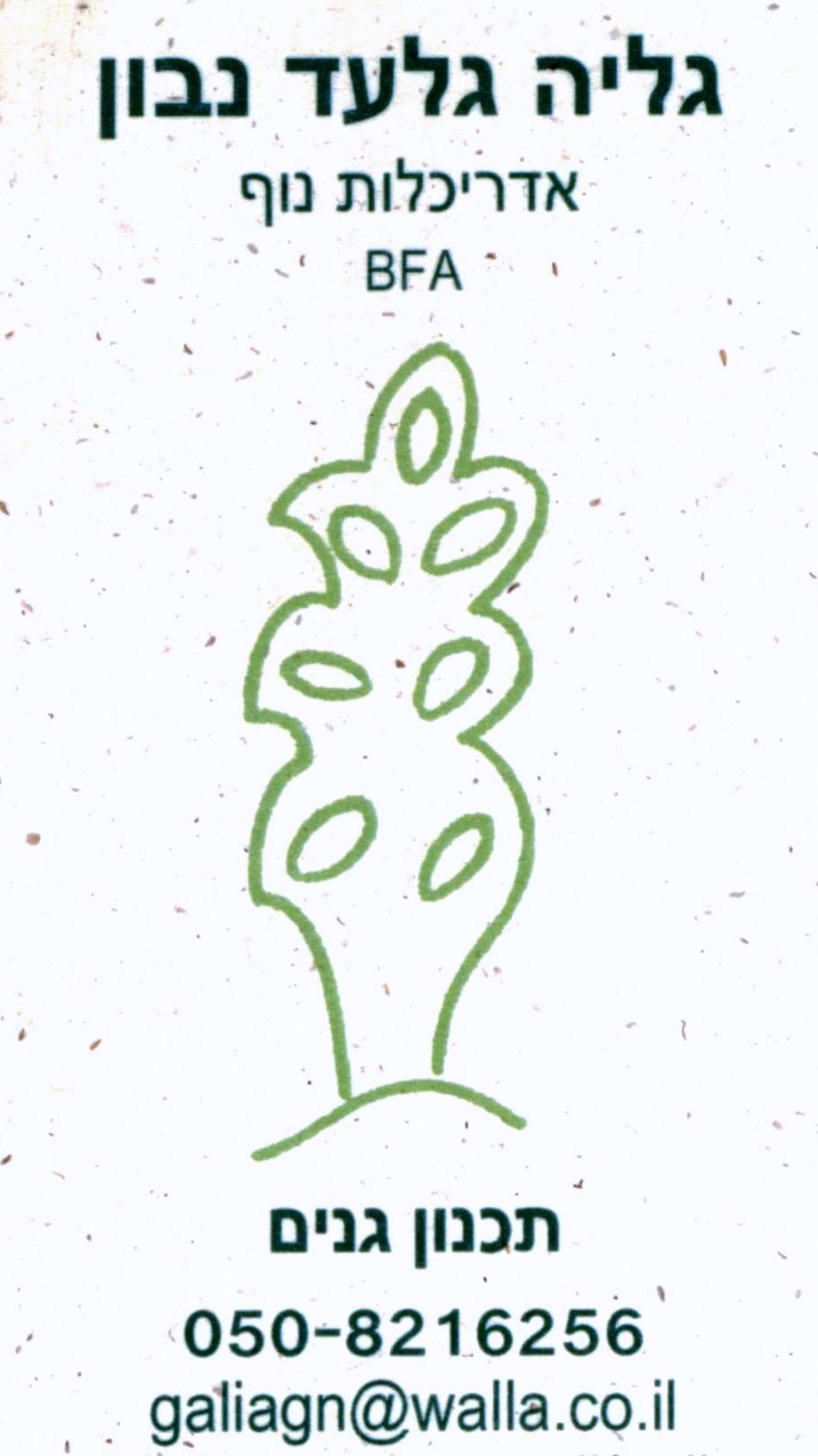 פרויקטים  במגזר  הציבורי
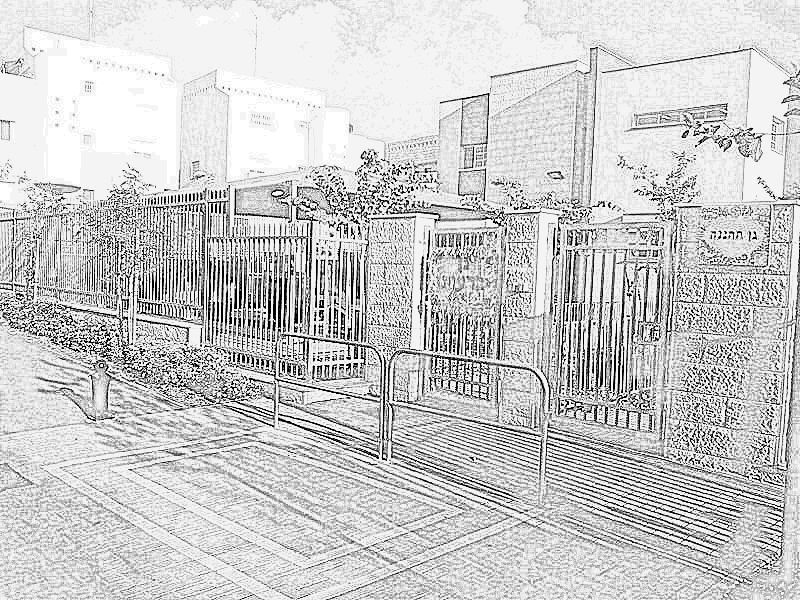 דוגמאות פרויקטים במגזר הציבורי:שופרסל  בע"מ – פרויקט "שערי עכו"החברה הכלכלית לכרמיאל:                          -כיכר שפר                         -פרויקט כביש  200                          -סקרי עצים באזה"ת בכרמיאלעיריית כרמיאל:                           -גן ההגנה -רמת רבין כרמיאל                           -מעון יום נעמ"ת -רמת רבין כרמיאל                           -גן ילדים 11 -רמת רבין כרמיאל                           -אולם ספורט ב"ס רקפת- גבעת רם- כרמיאל                           -אולם ספורט ב"ס כרמים                           -בית כנסת מכוש- רמת רבין כרמיאלרשת מעונות חיה ע"י כולל חב"ד- פרויקט גן ילדיםעיריית מודיעין:                           -צומת מגדל הלבנון-נחל צלמון-נחל חבר - בעיר מודיעין                           -פרויקט תכנון מרכזי מיחזור במודיעיןמשרד אדריכלי נוף תכנון נוף בע"מ:                           -תכנון צמחיה עבור טיילת "גלי ים " – נתניה                           ופרויקטים נוספים
"גן - ההגנה"- רמת רבין כרמיאל
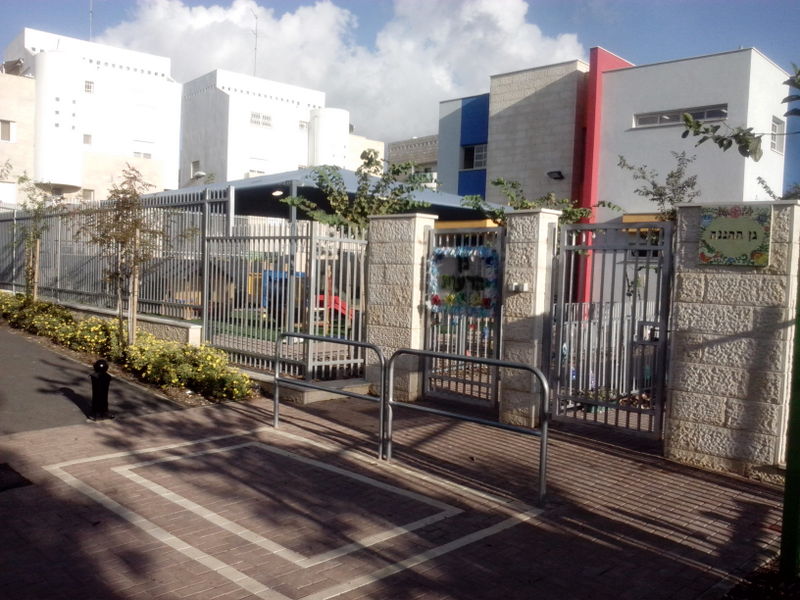 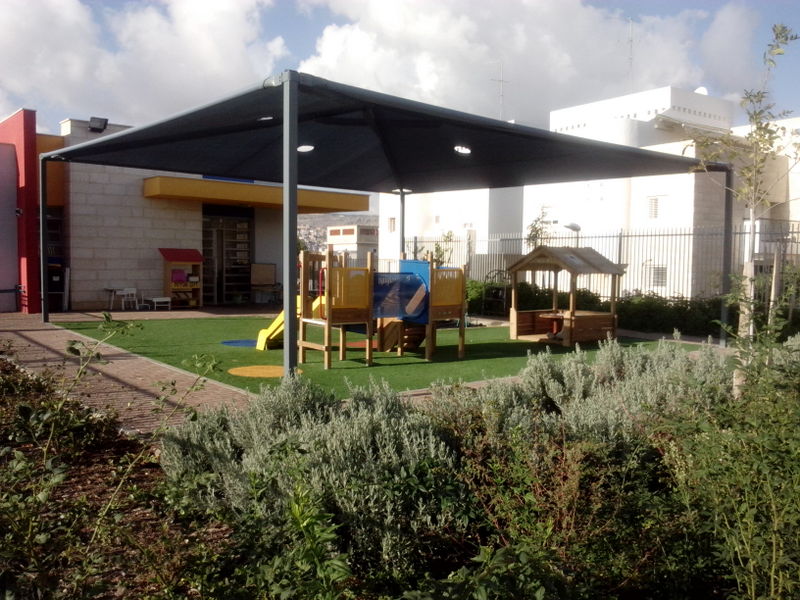 הכניסה לגן
בניין הכולל 3 כיתות גן בשני מפלסים, ושביל ציבורי המשמש כדרך חירום המקשר ביניהם.
"גן - ההגנה"- רמת רבין כרמיאל
שביל ציבורי ודרך חירום
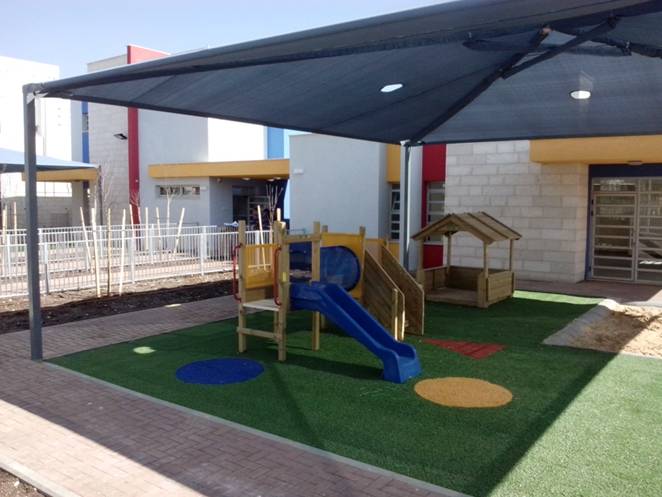 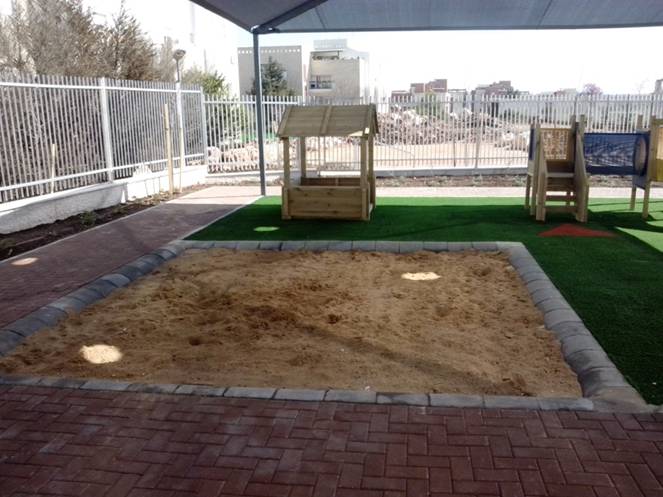 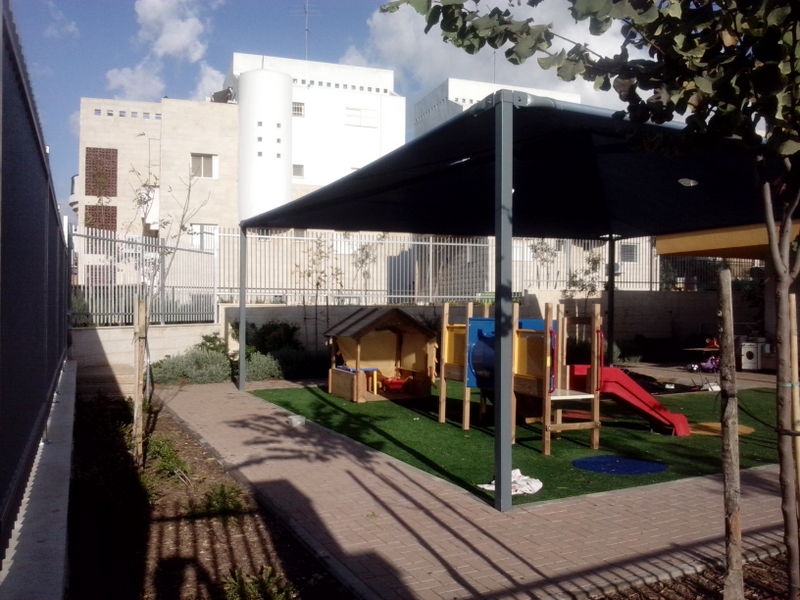 "גן - ההגנה"- רמת רבין כרמיאל - חתכים לדוגמא
שופרסל  בע"מ – פרויקט "שערי עכו"
פרויקט מתחם עסקים של חברת "שופרסל בע"מ", בכניסה לעיר עכו, הכולל את תכנון הפיתוח לכלל השטח כולל השצ"פ הסמוך.
הפרויקט נמצא בשלבי מכרז לפני ביצוע.
תצלום אוויר של מיקום הפרויקט
חתכים
כיכר שפר - אזה"ת כרמיאל
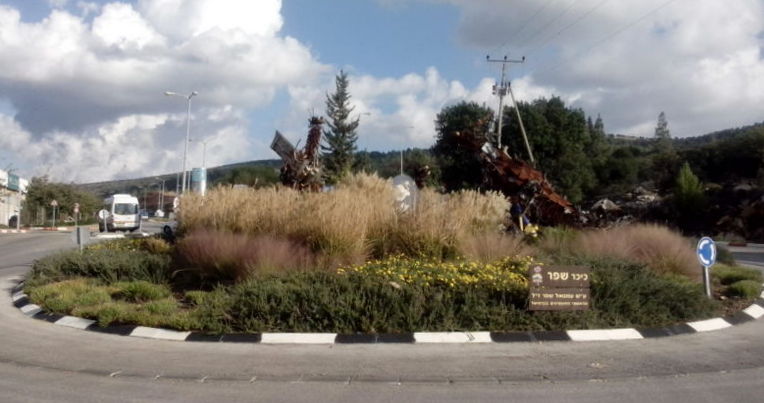 חורף 2014
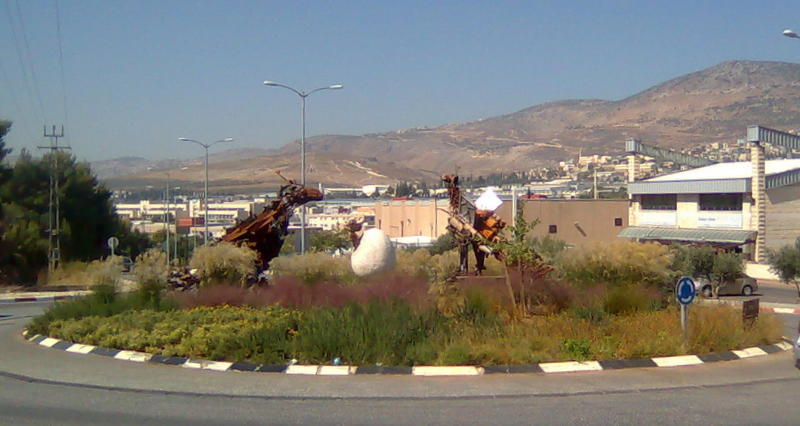 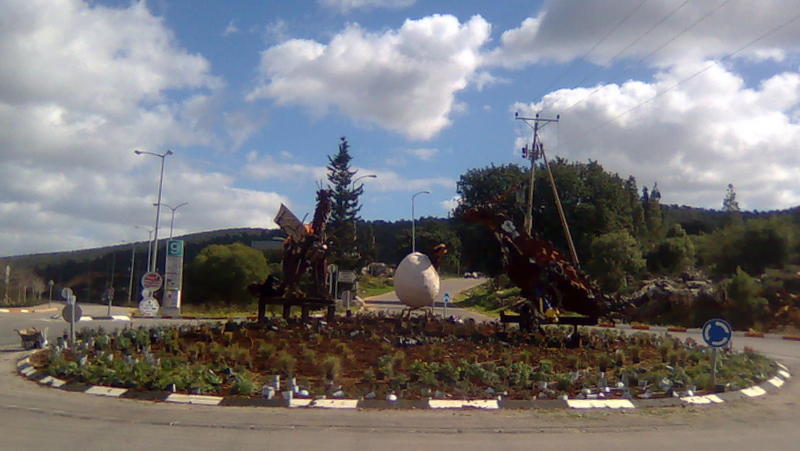 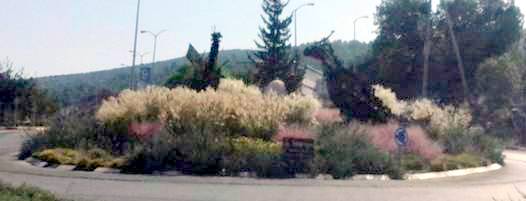 לאחר שתילה
חורף 2013
סתיו 2014
תכנון צמחיה והשקיה בכיכר באזה"ת של כרמיאל הכוללת פסלי דינוזאורים ממתכת.
שילוב צמחיה היוצרת מראה טבעי, המוסיפה לאלמנט הפיסולי נופך נוסף. 
מראה "אחו" טבעי. אפקט התנועה והאור הנופל על הצמחיה מוסיף נדבך נוסף.
פרויקט צומת נחל חבר - במודיעין
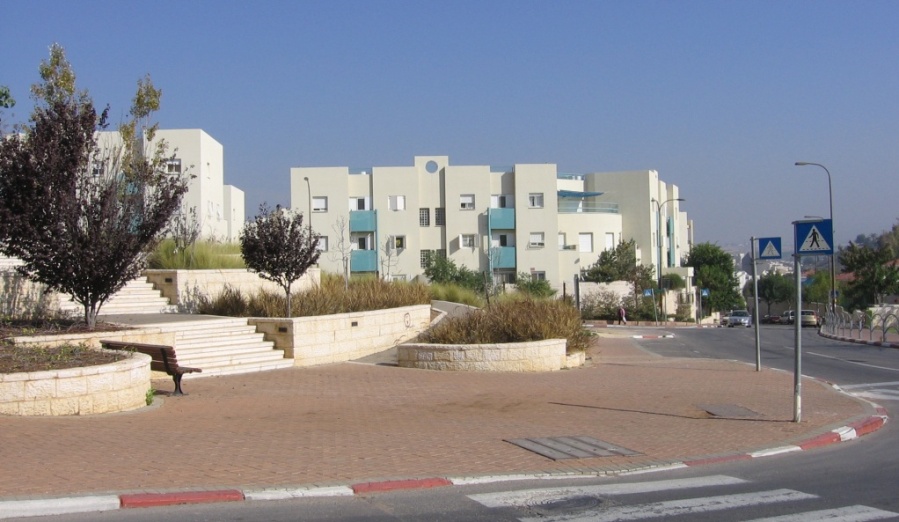 בעקבות הסדרת הצומת והוספת הכיכר היה צורך בתכנון מחודש של הכניסה לשצ"פ הקיים. 
בוצע תכנון מחודש של גרם המדרגות והרמפה והכיכר החדשה.
התכנון כלל תכנית פיתוח, תכניות עבודה שכללו גם תכנית צמחיה .
הצומת לפני התכנון
פרויקט צומת נחל חבר - במודיעין
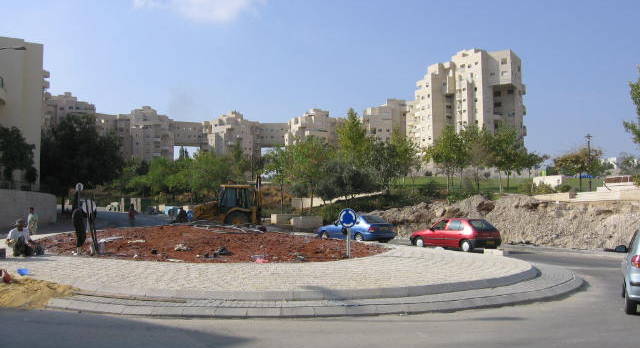 לאחר ביצוע
פרויקט צומת נחל חבר - בעיר מודיעיןחתכים של הפרויקט לדוגמא
פרויקט תכנון מרכזי מיחזור במודיעין
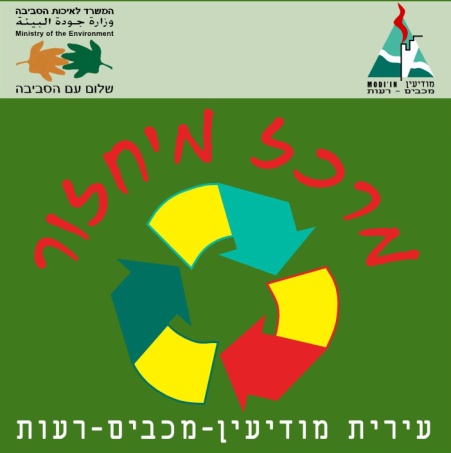 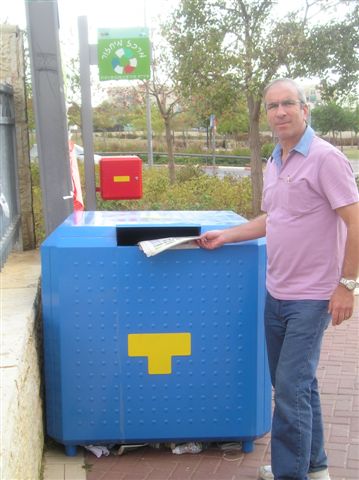 הצגת חלופות למיקום מרכזי המיחזור
פרויקט של עיריית מודיעין להצבת מרכזי מיחזור בכניסה לבתי הספר בעיר
פרויקט תכנון מרכזי מיחזור במודיעיןעיצוב מקורי של מיכלי המיחזורמיכל הנייר ומיכל הסוללות
תכנון המיכלים ע"י גליה גלעד-נבון
ביצוע שגב תעשיות מתכת בע"מ
פרויקט תכנון מרכזי מיחזור במודיעין - תכניות
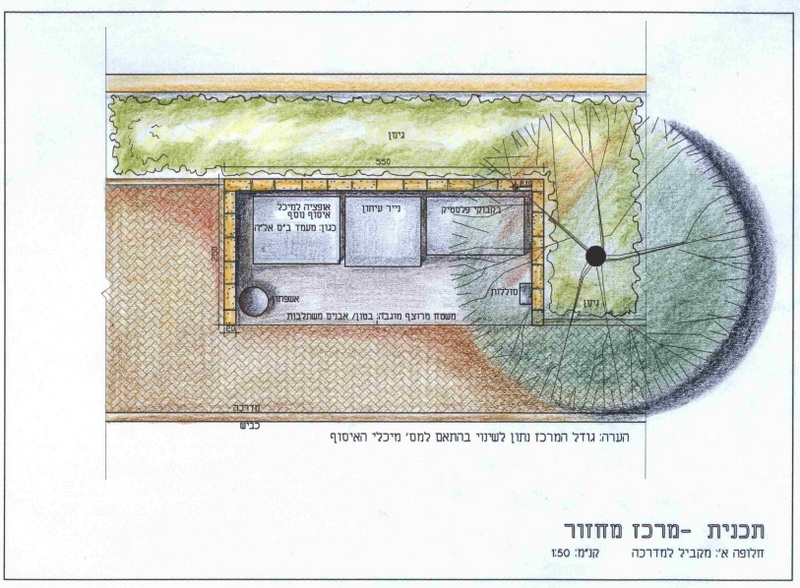 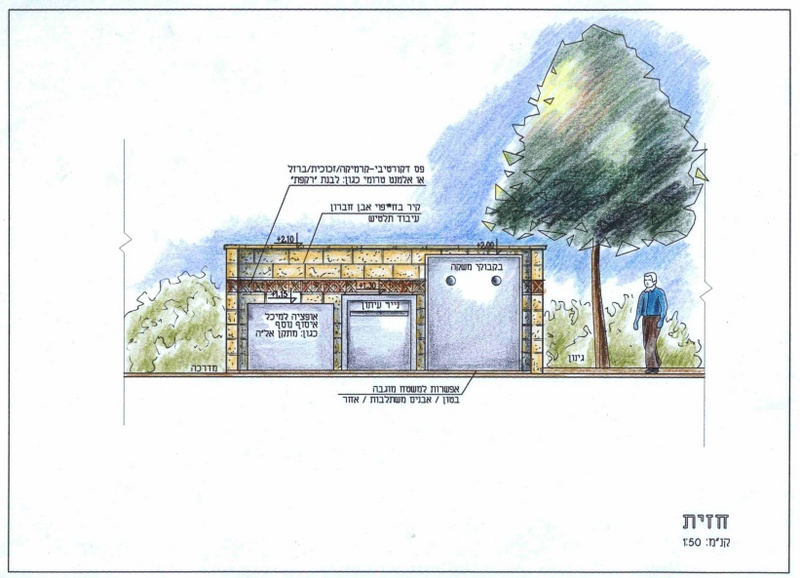 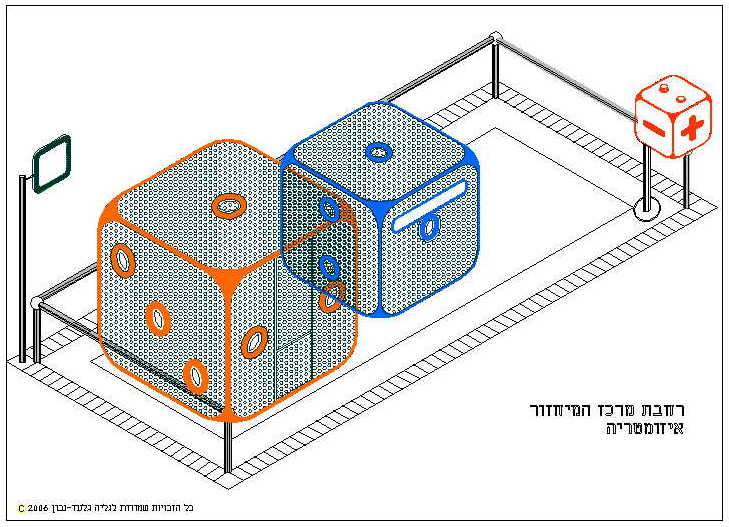 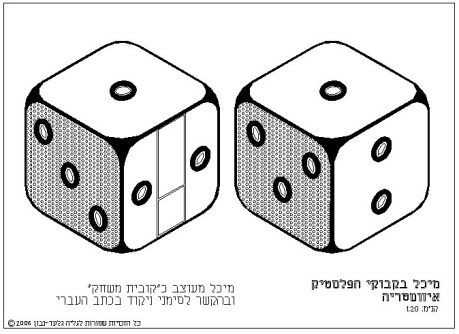 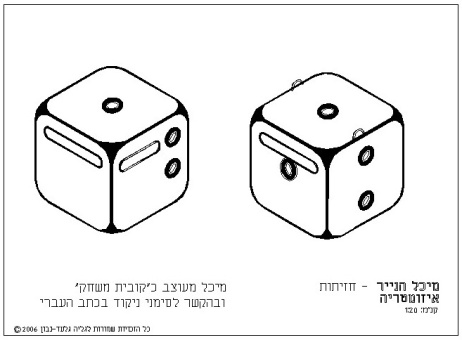 תכנון צמחיה לפרויקט "טיילת גלי ים" בנתניהתכנון  אדריכלי בוצע ע"י "תכנון נוף בע"מ"תכנון צמחיה לקו ראשון חוף ים
"טיילת גלי ים" - קטע תכנית לדוגמא
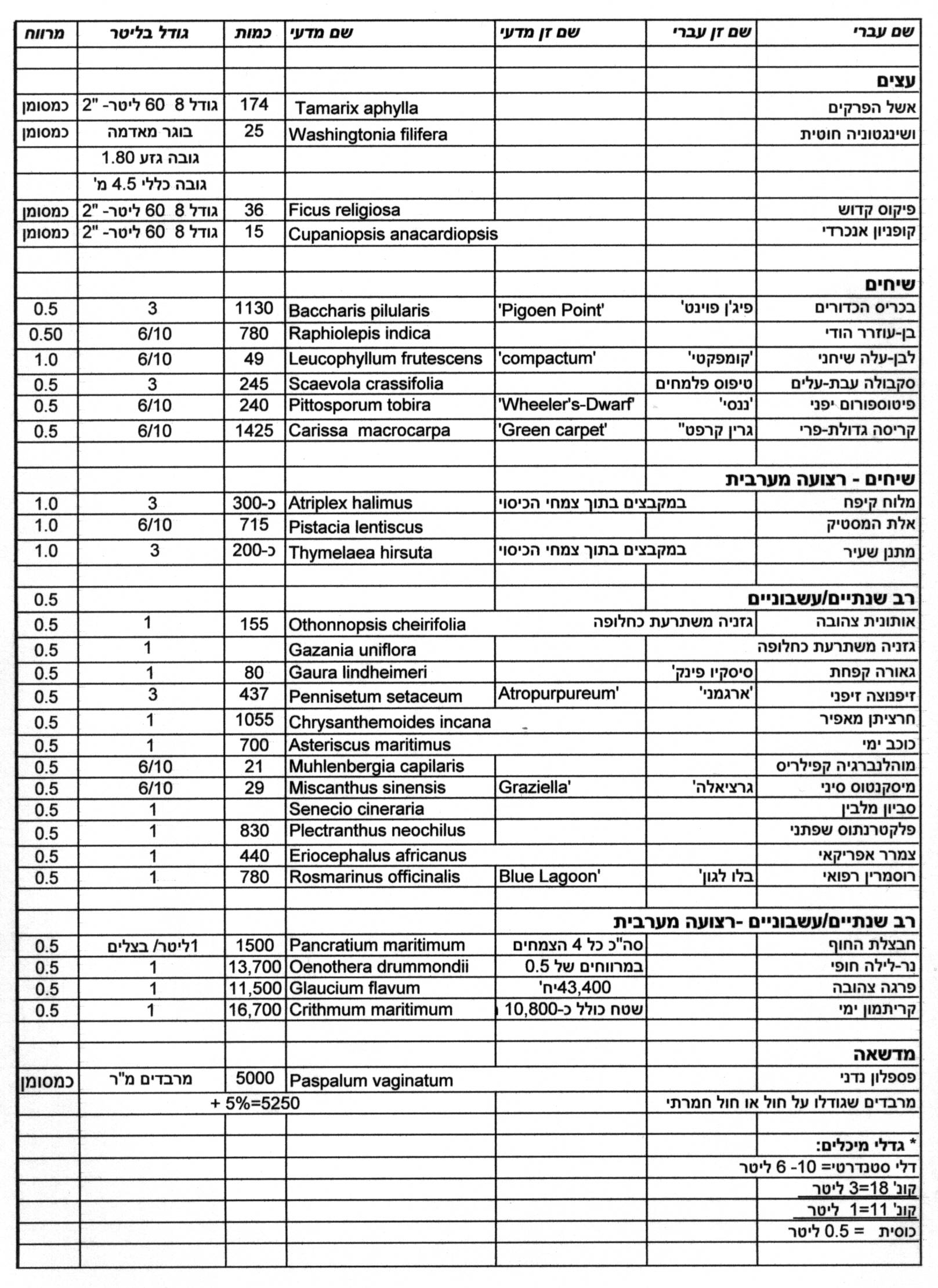 "טיילת גלי ים"כתב כמויות לדוגמאצמחיה לקו ראשון חוף ים
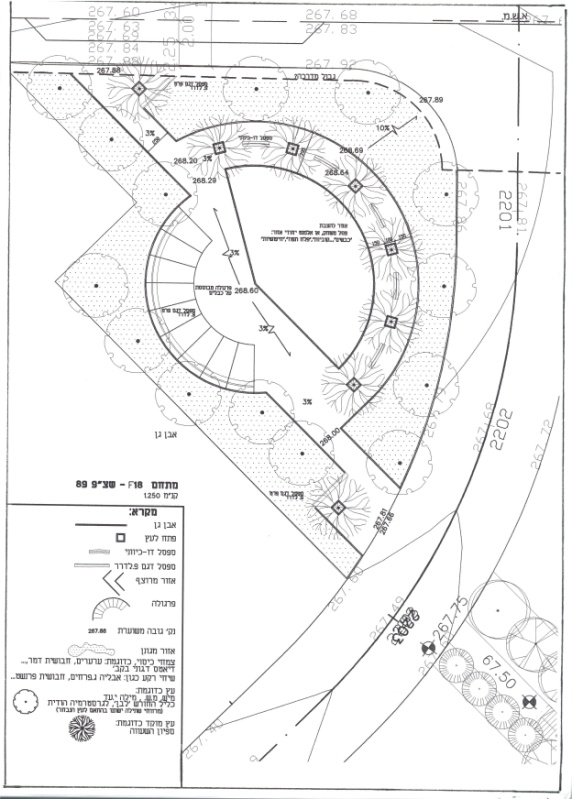 תכנון כניסה לגן ילדים במודיעיןהכוללת רחבת ישיבה ומתקן משחקים
הפרויקט בזמן הביצוע
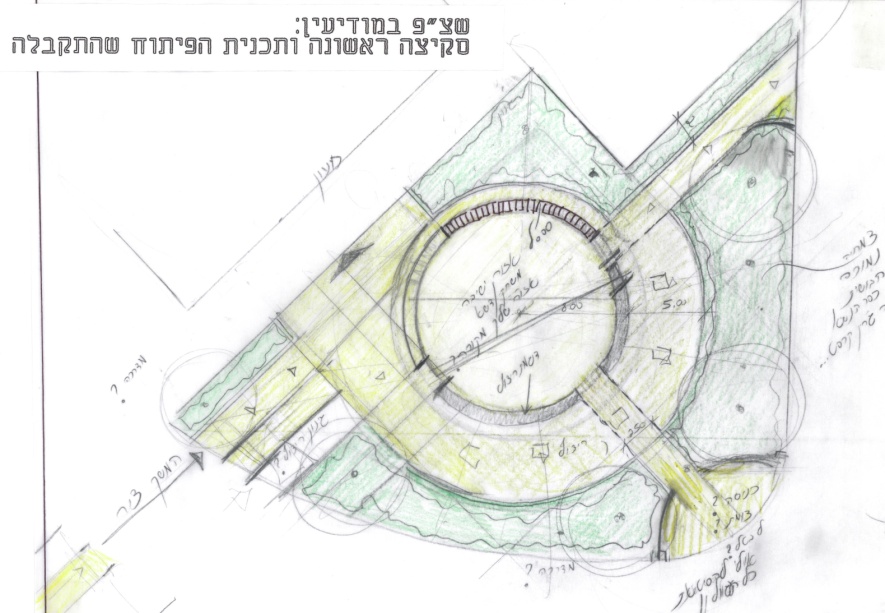 תכנון שביל ציבורי במודיעיןהכולל רמפה ורחבת משחקים
הפרויקט בזמן הביצוע
פרויקטים במגזר הפרטי
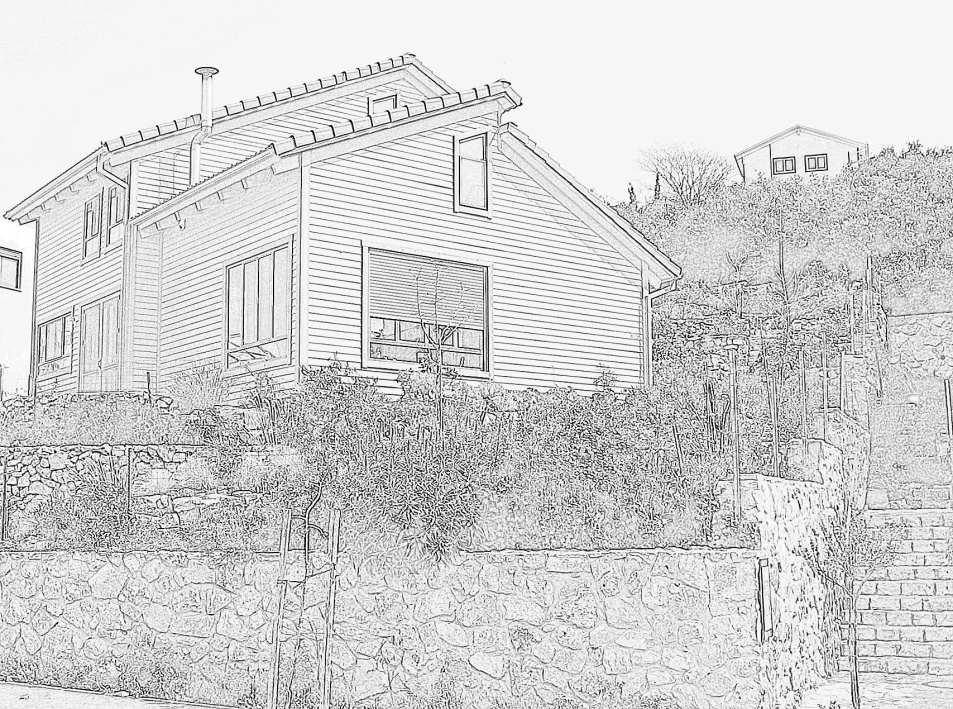 גינה בגליל
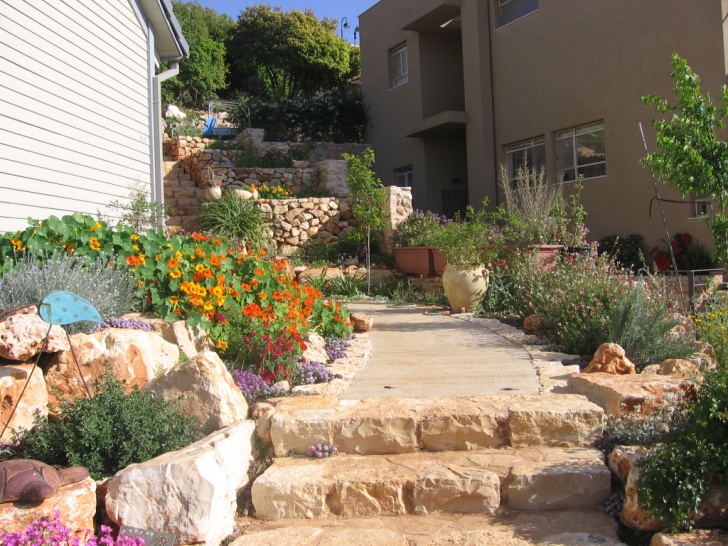 תכנון גינה בטופוגרפיה הררית הכולל מדרגות ושביל גישה לבית בשילוב מסלעות וקירות מאבן מקומית, וצמחיה בעלת מראה טבעי.
גינה פרטית בחבל מודיעין
סקיצות להמחשה
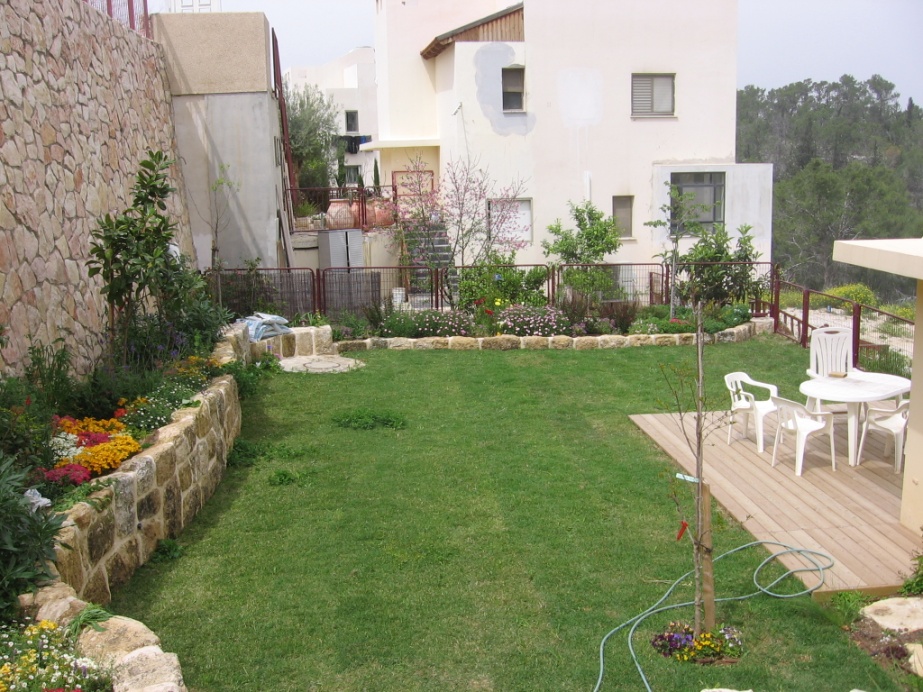 גינה הבנויה מערוגה מוגבהת מאבן "חירבה", הנותנת מענה לקיר הגבוה התוחם את הגינה                                                  בגינה משולבים אלמנטים וחומרים כגון: שביל כניסה מבטון יצוק בשילוב אדני רכבת, ספסל בנוי וסיפון עץ המשמש כרחבת ישיבה.
דוגמאות נוספות לפרויקטים
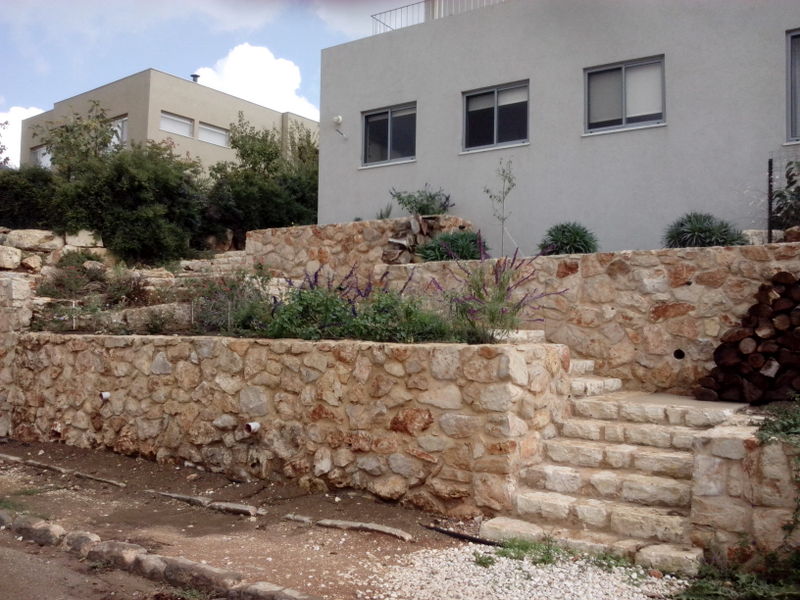 פיתוח באזור הררי
ערוגות בגבהים משתנים
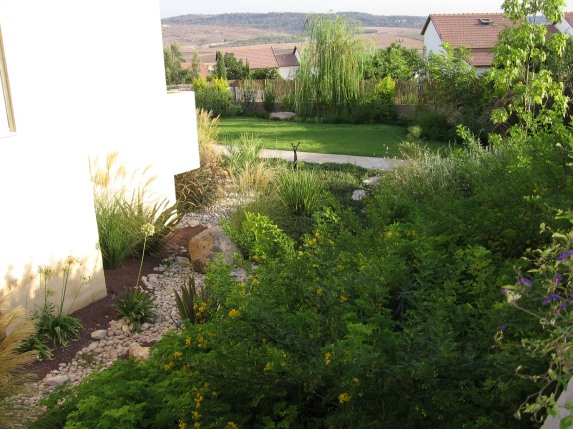 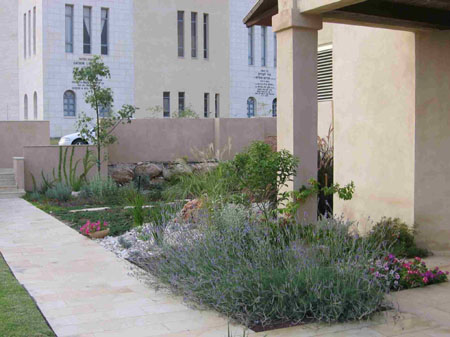 "נחל יבש"    כפתרון ניקוז
צמחיה א"י
דוגמאות נוספות לפרויקטים
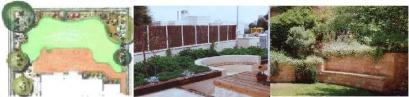 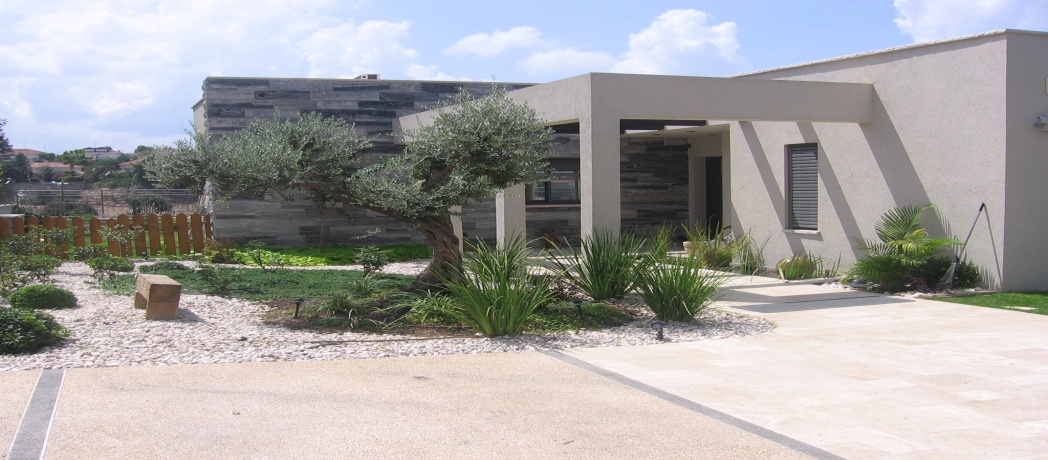 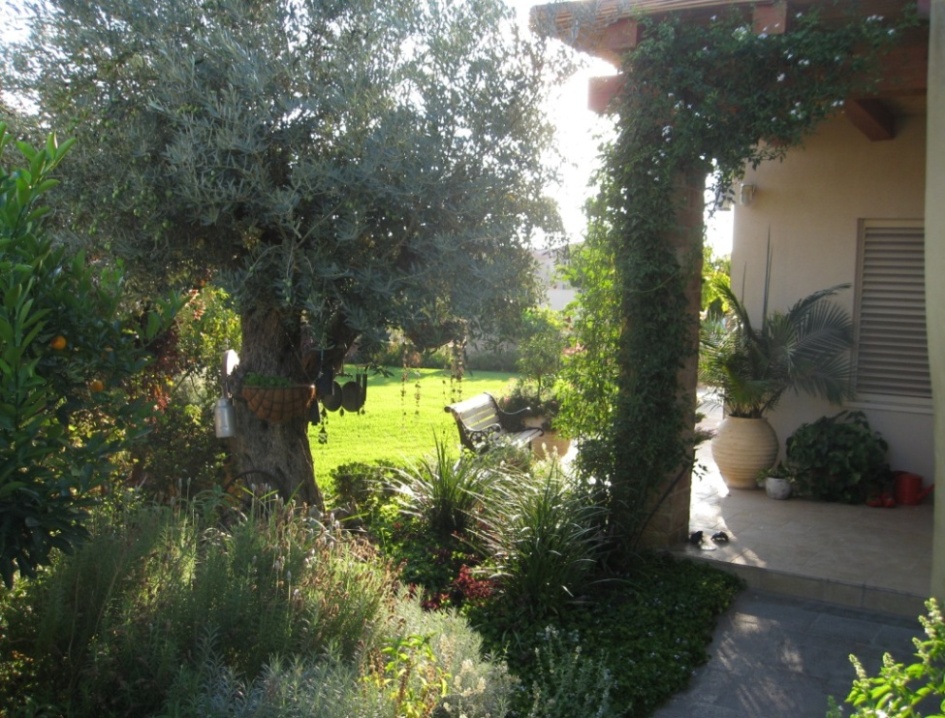 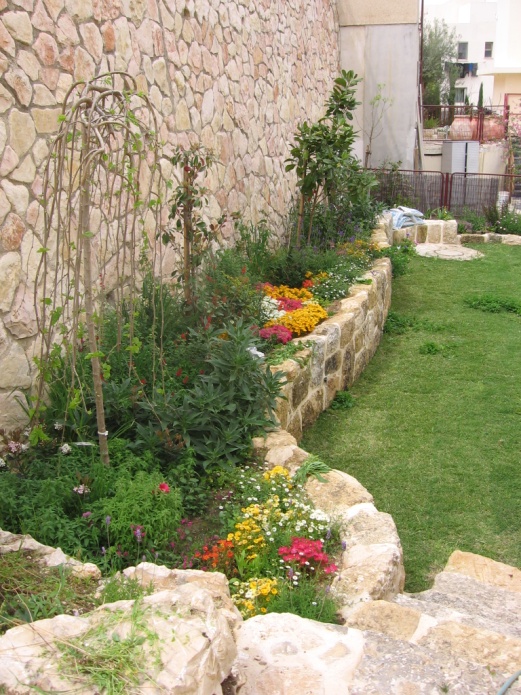 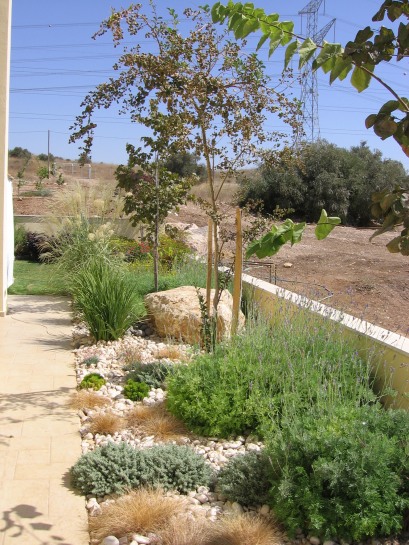 גינה פרטית ברמת השרון
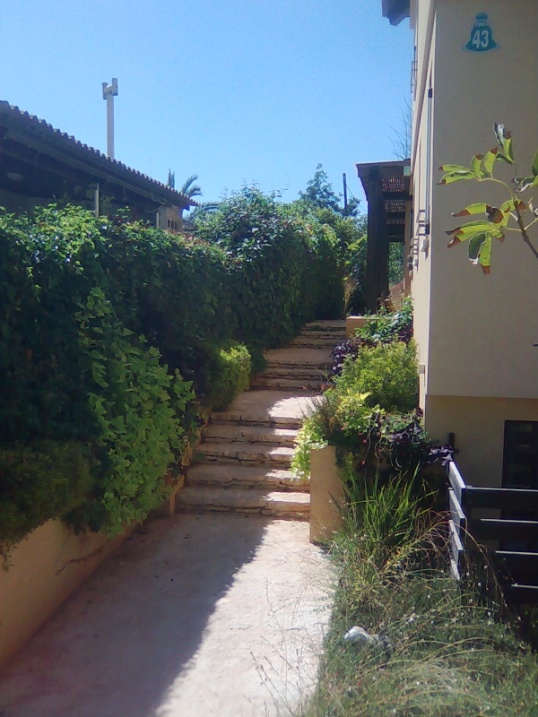 מדרגות כניסה לבית המלוות בערוגות בנויות
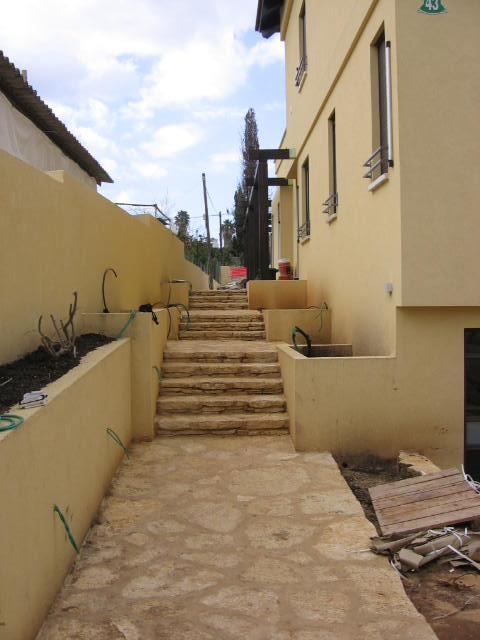 תכנית
פרספקטיבה
גינה פרטית בהרי  ירושלים - תכנית
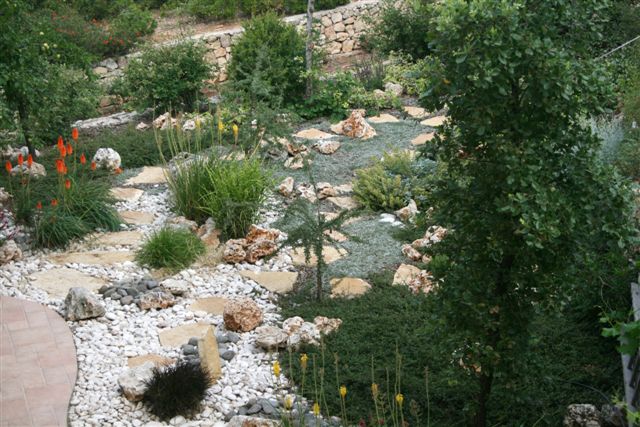 גינה פרטית  בחיפה - תכניות פיתוח  וצמחיה לדוגמא
כתב כמויות צמחיה בתכנון גינה פרטית
גליה גלעד-נבון, הנדסאית אדריכלות-נוף
כמון 124 ד.נ. בקעת בית הכרם 20112
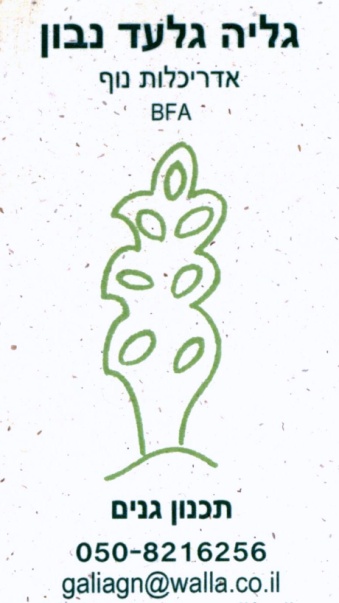 050-8216256         	                   	galiagn@walla.co.il
כל הזכויות שמורות  לגליה גלעד נבון  © 2014